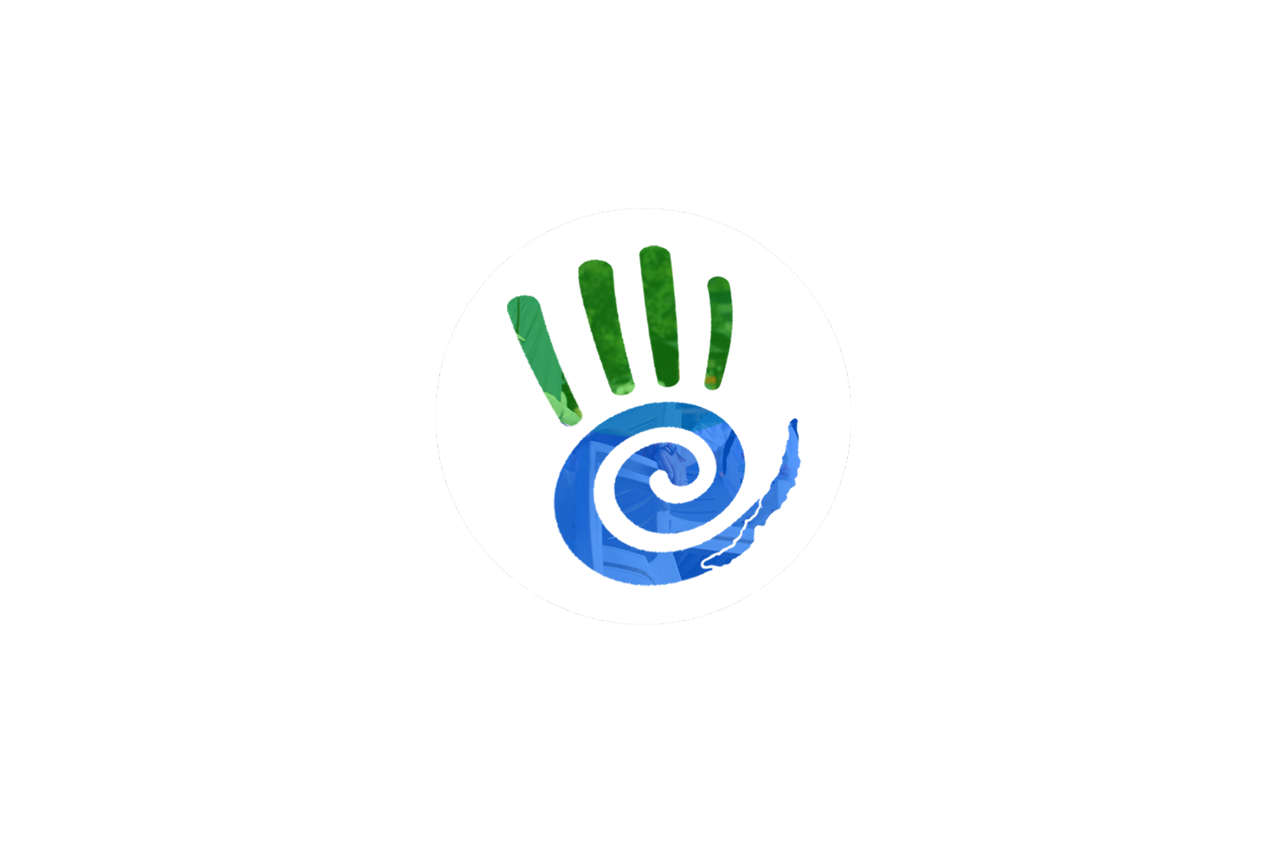 2019
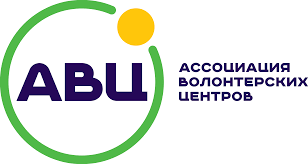 ИДЕИ ПРОСТЫХ ВОЛОНТЕРОВ УСЛЫШАНЫ
ЗАКОН О ДОБРОВОЛЬЧЕСТВЕ
СИСТЕМА МОТИВАЦИИ
БАЛЛЫ ЗА ДОБРОВОЛЬЧЕСТВО
РЕСУРСНЫЕ ВОЛОНТЕРСКИЕ ЦЕНТРЫ

ЕДИНЫЙ САЙТ ДЛЯ ВСЕХ ВОЛОНТЕРОВ
ОН-ЛАЙН КУРСЫ И СЕРТИФИКАТЫ
КРУПНЫЕ СОБЫТИЙНЫЕ МЕРОПРИЯТИЯ
Семинары по добровольчеству 5 городов
ЛУЧШИЙ ВОЛОНТЕР
ДОБРО ЛИДЕР 2019
КОНКУРС НА ОТКРЫТИЕ ВЦ
РЕГИОНАЛЬНЫЕ ВОЗМОЖНОСТИ
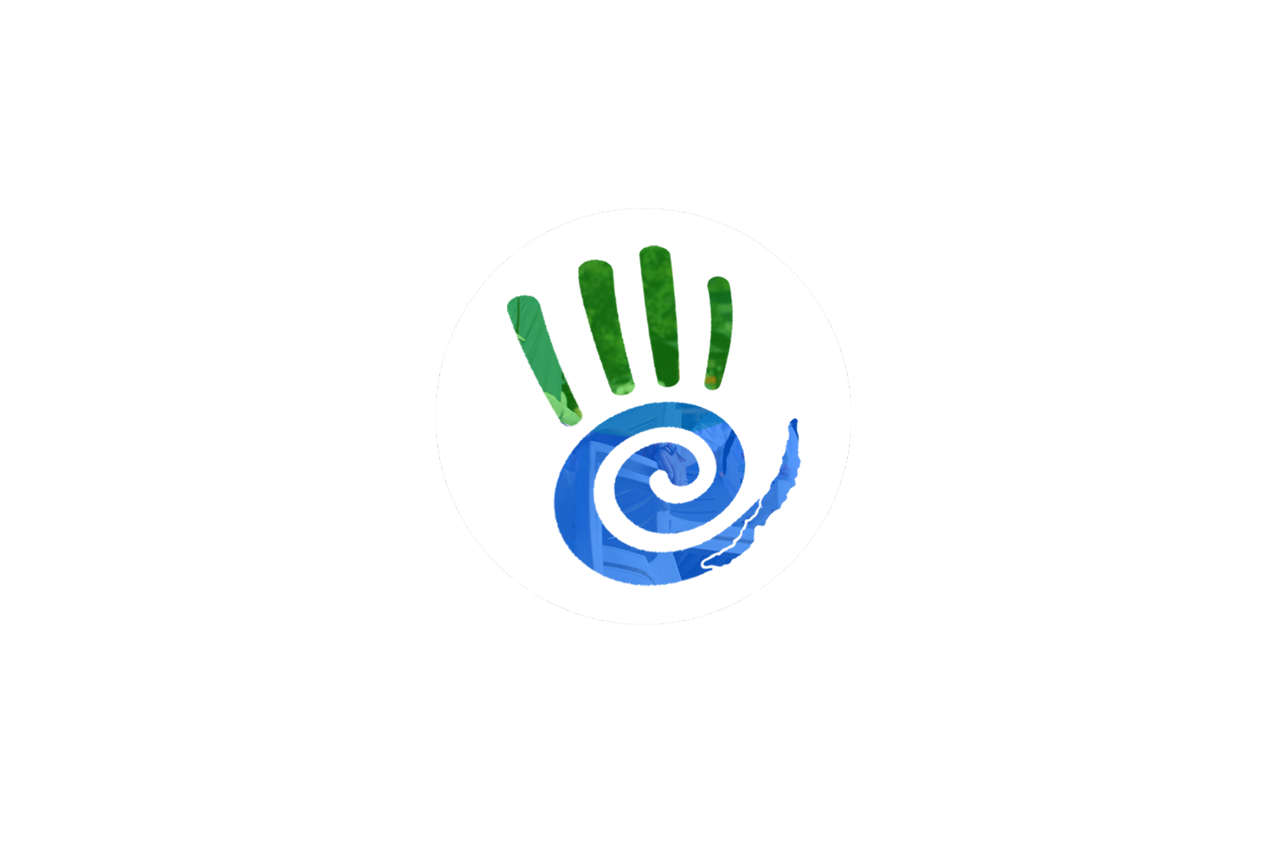 ДоброЛидер
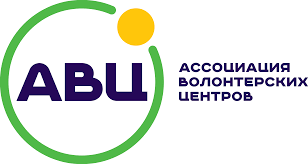 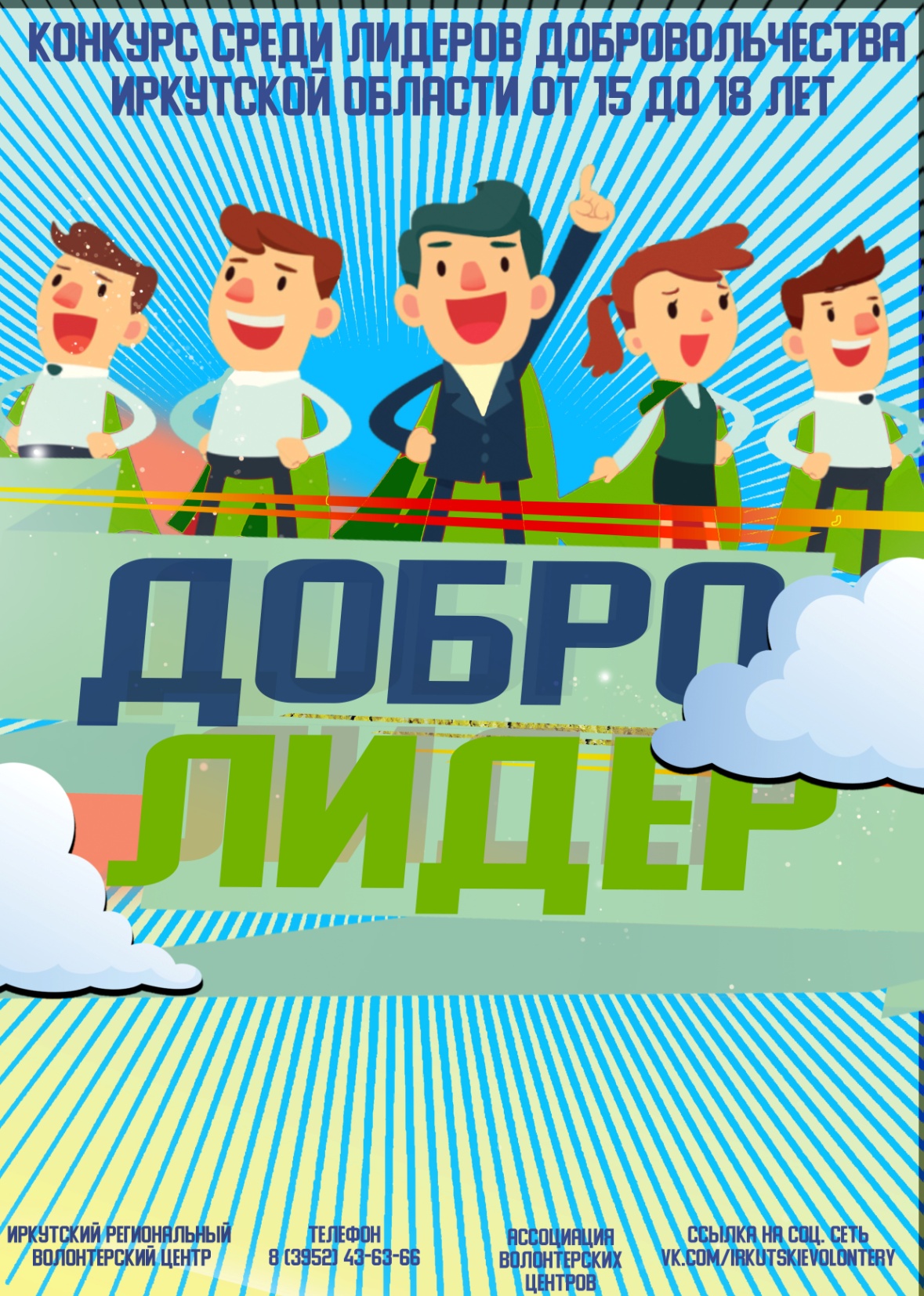 Этапы:АнкетаВидео презентацияДобрый урокДоброе дело
67 заявок52 одобренных17 муниципалитетов


#ДОБРОЛИДЕР2019#АВЦ #ИРВЦ
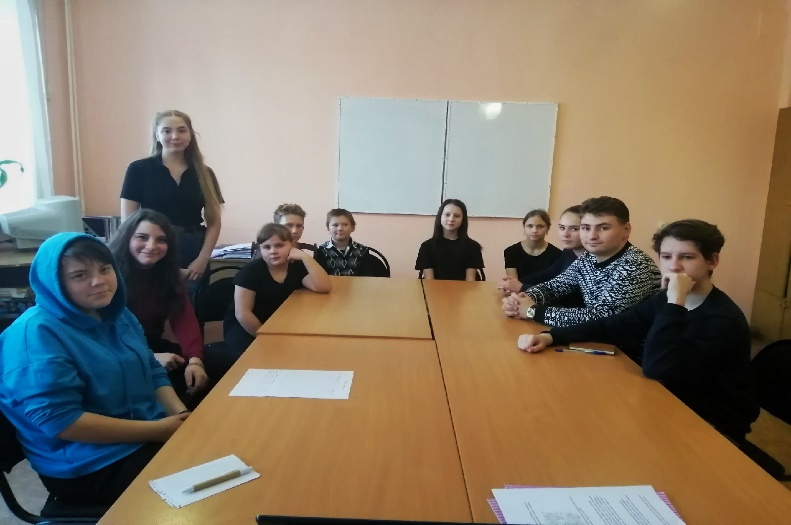 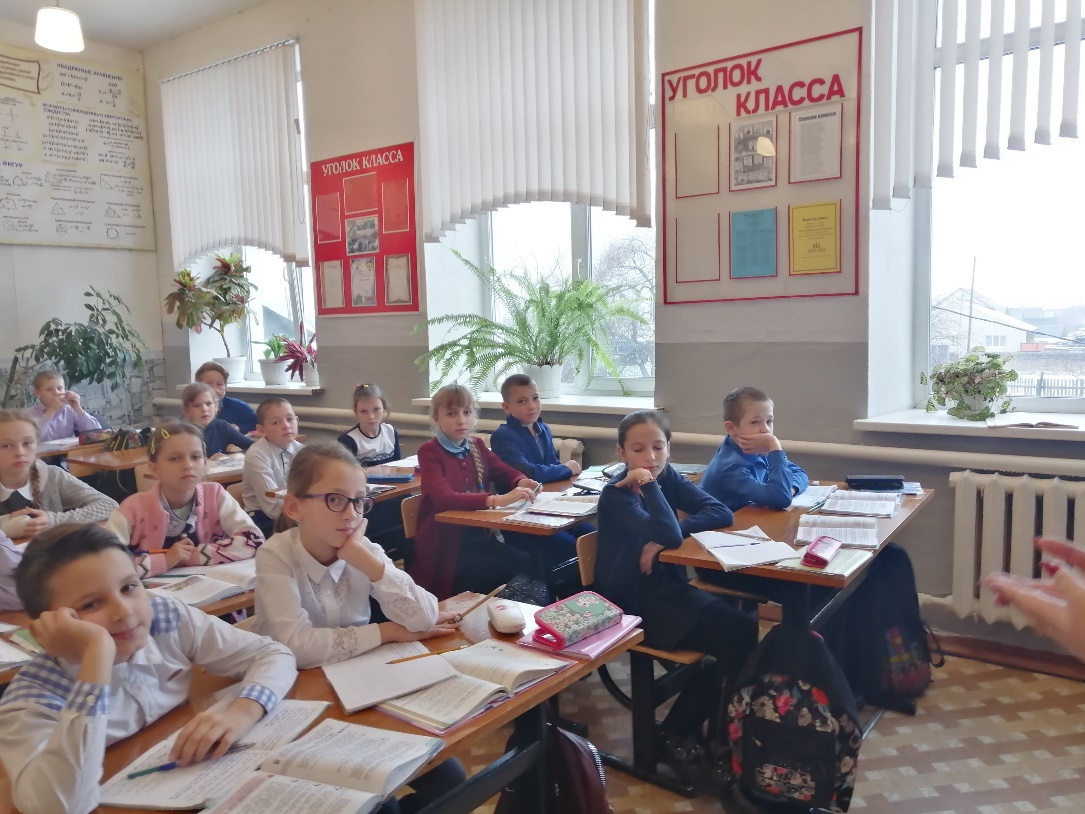 ДОБРЫЕ УРОКИ
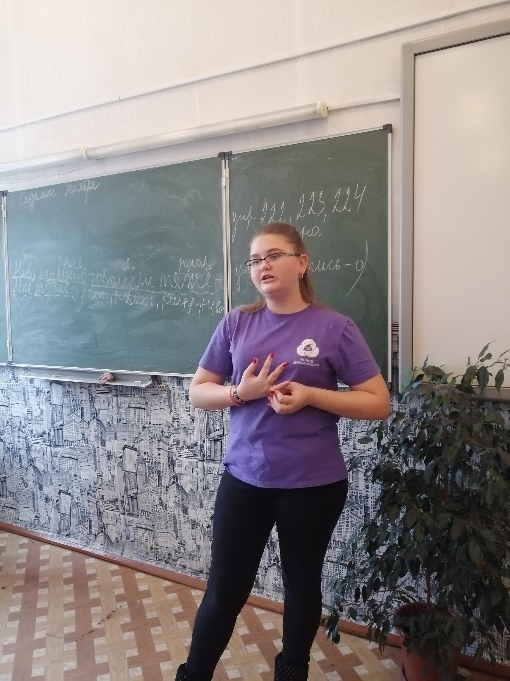 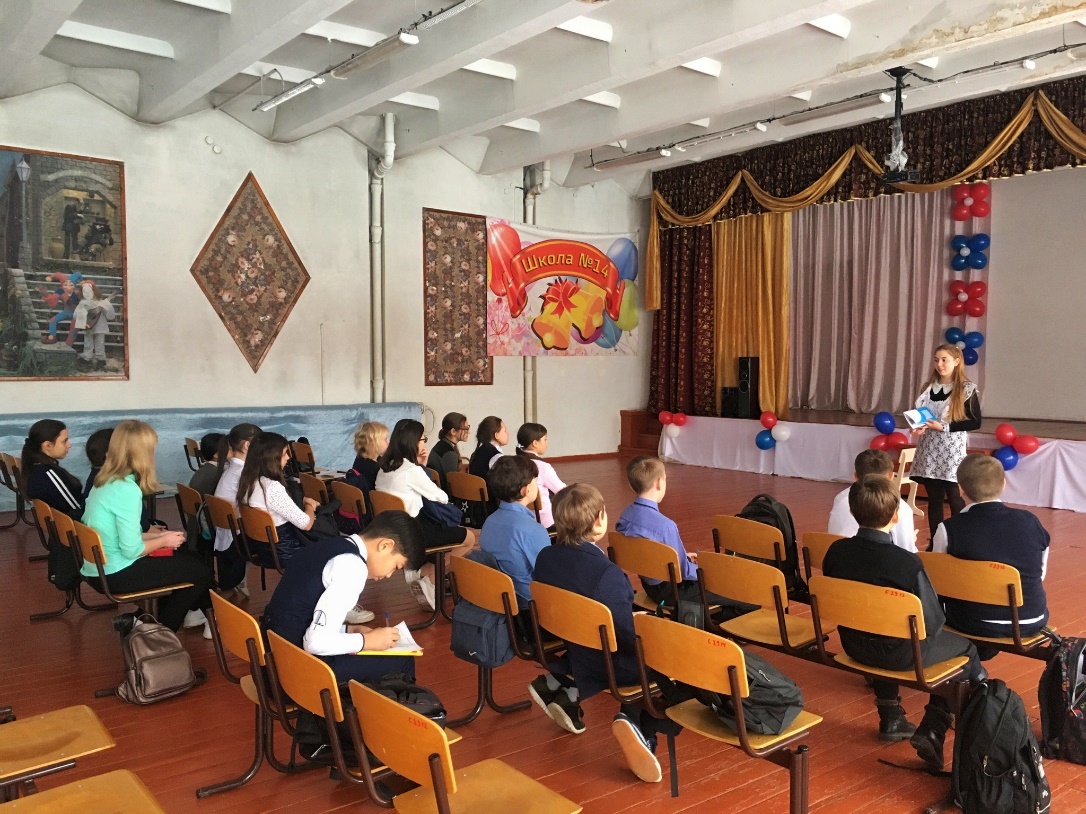 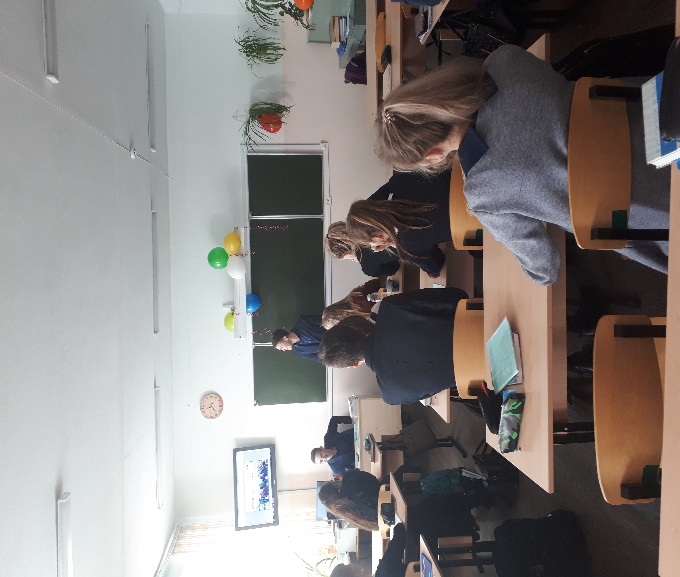 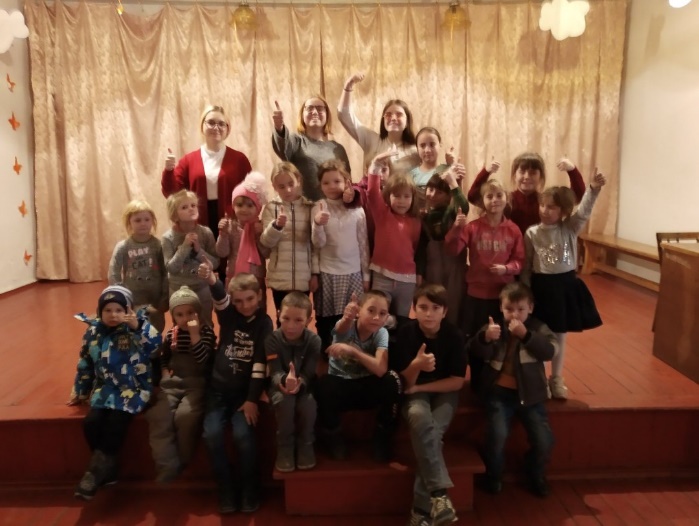 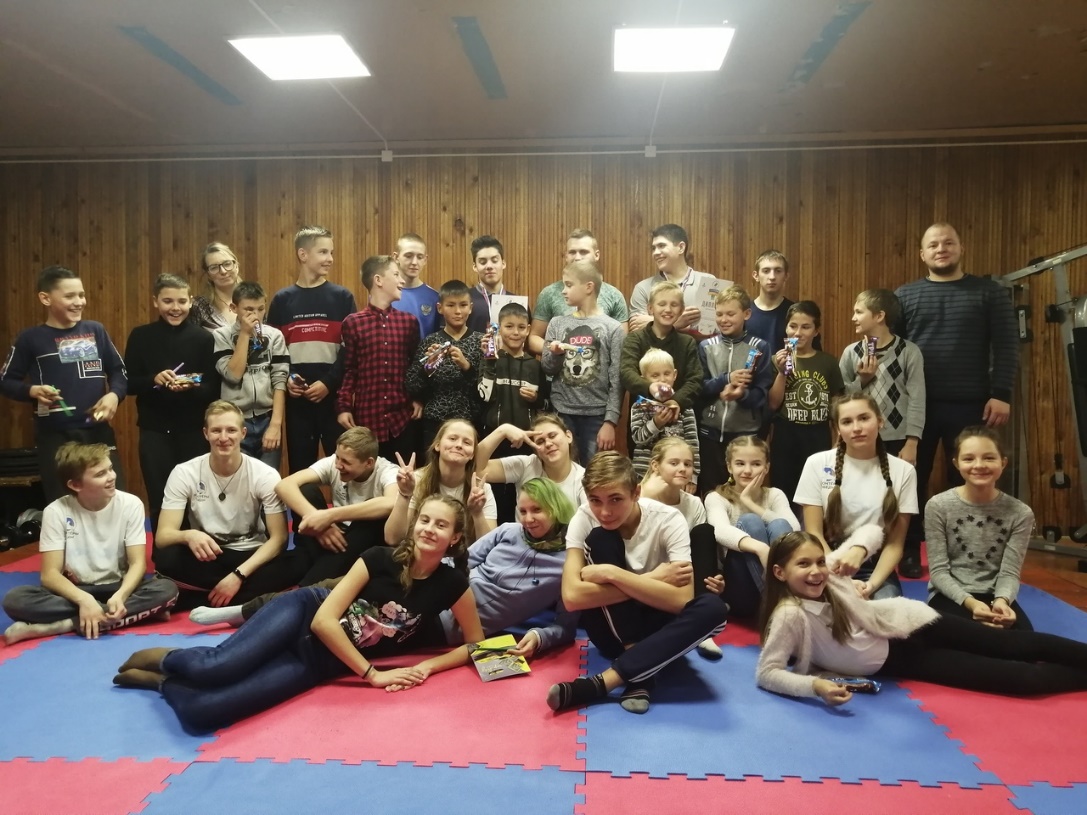 ДОБРОЕ ДЕЛО
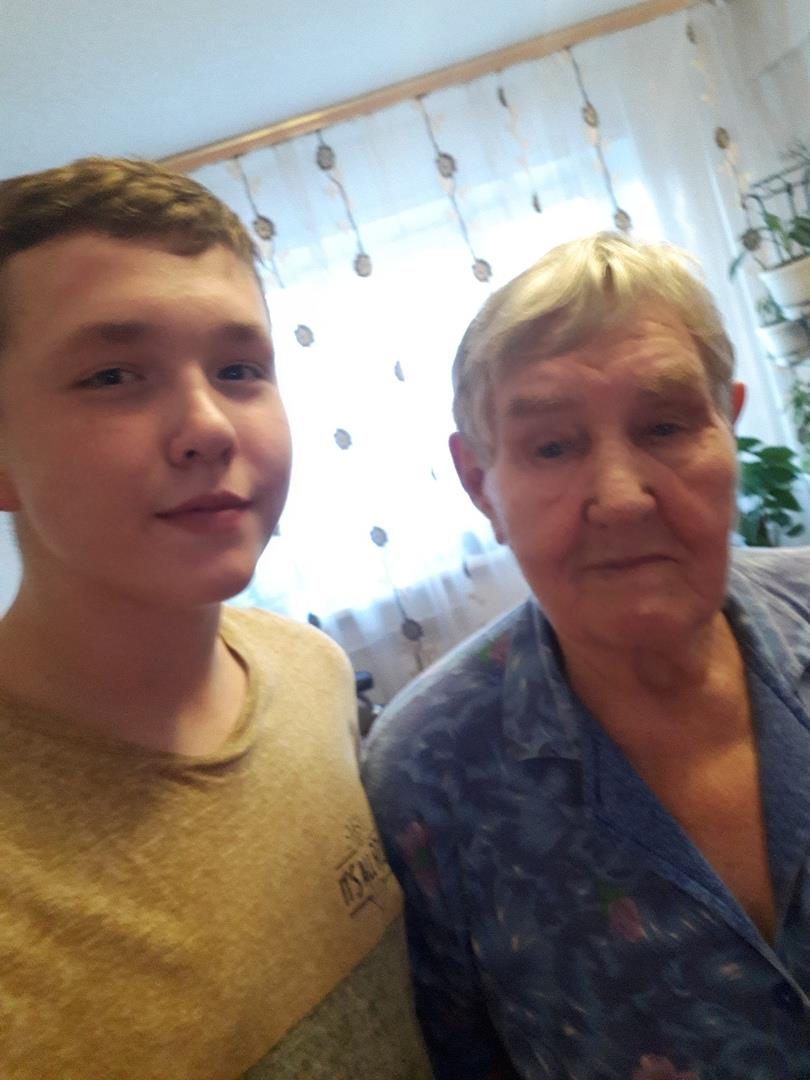 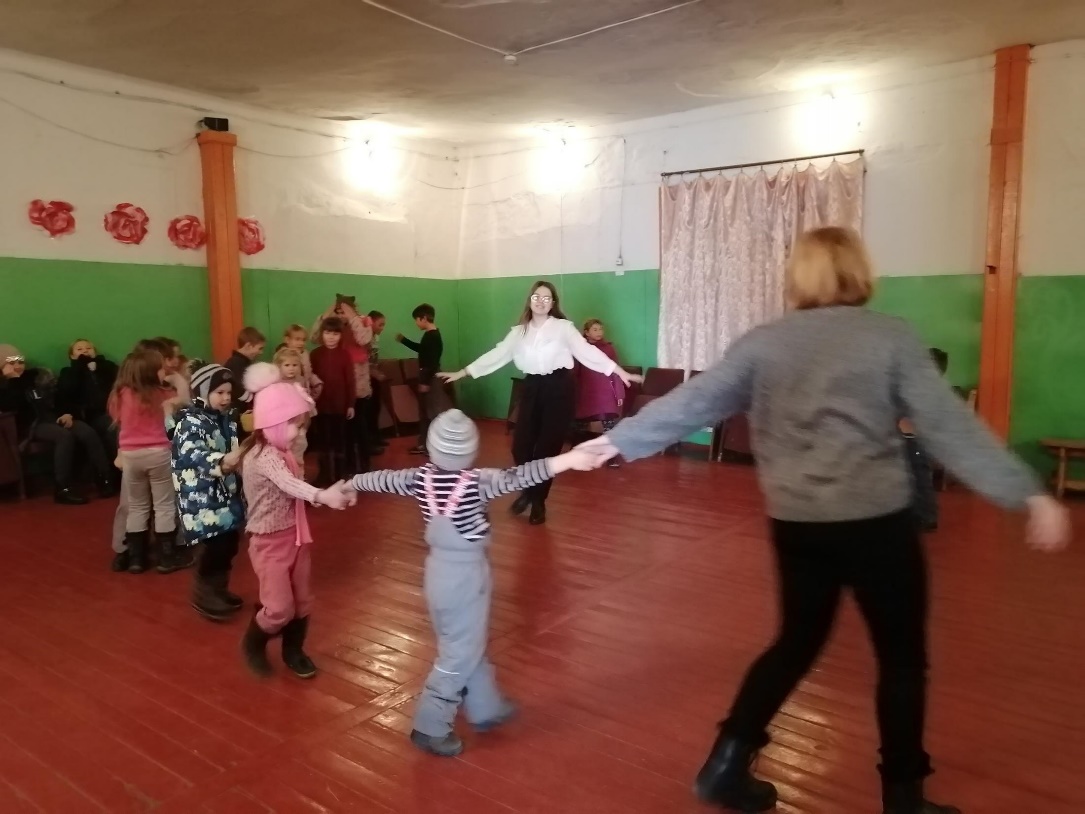 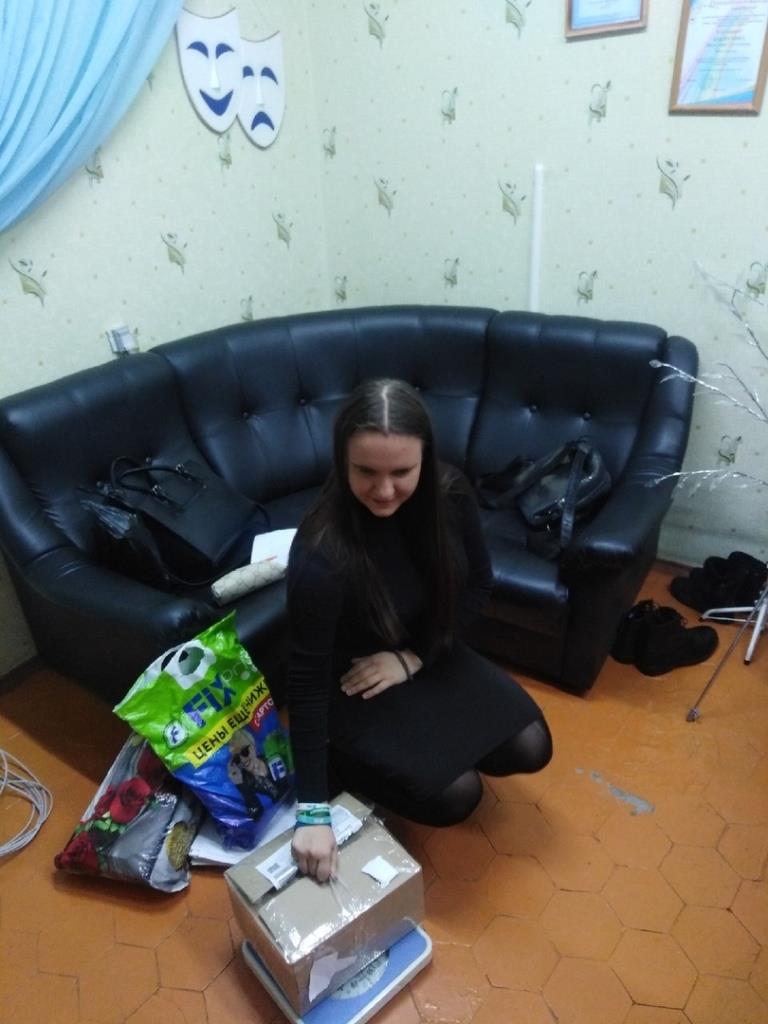 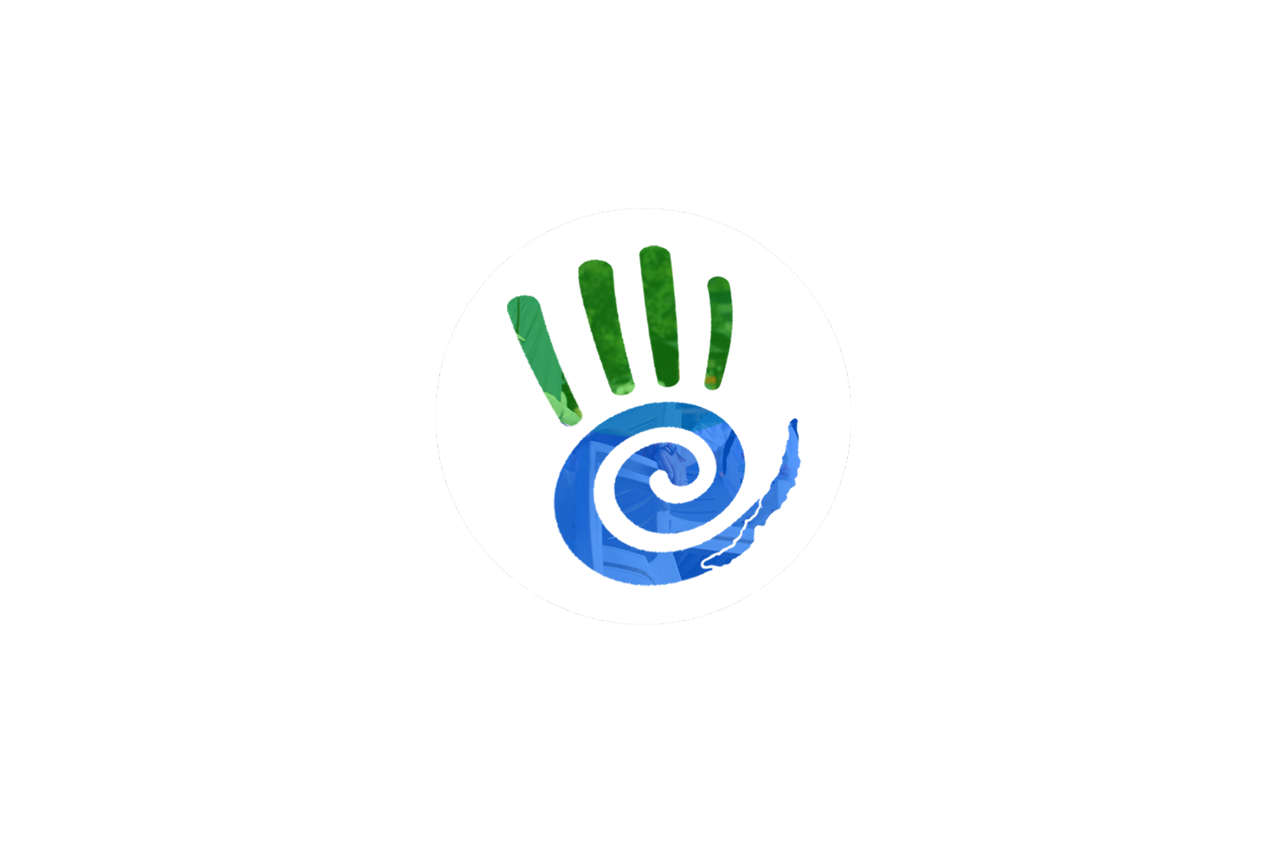 ДоброЛидер2019
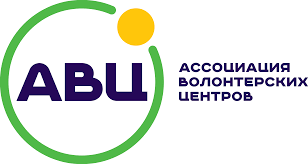